Marketing Proposal Timeline Template
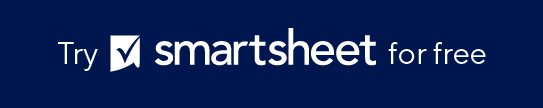 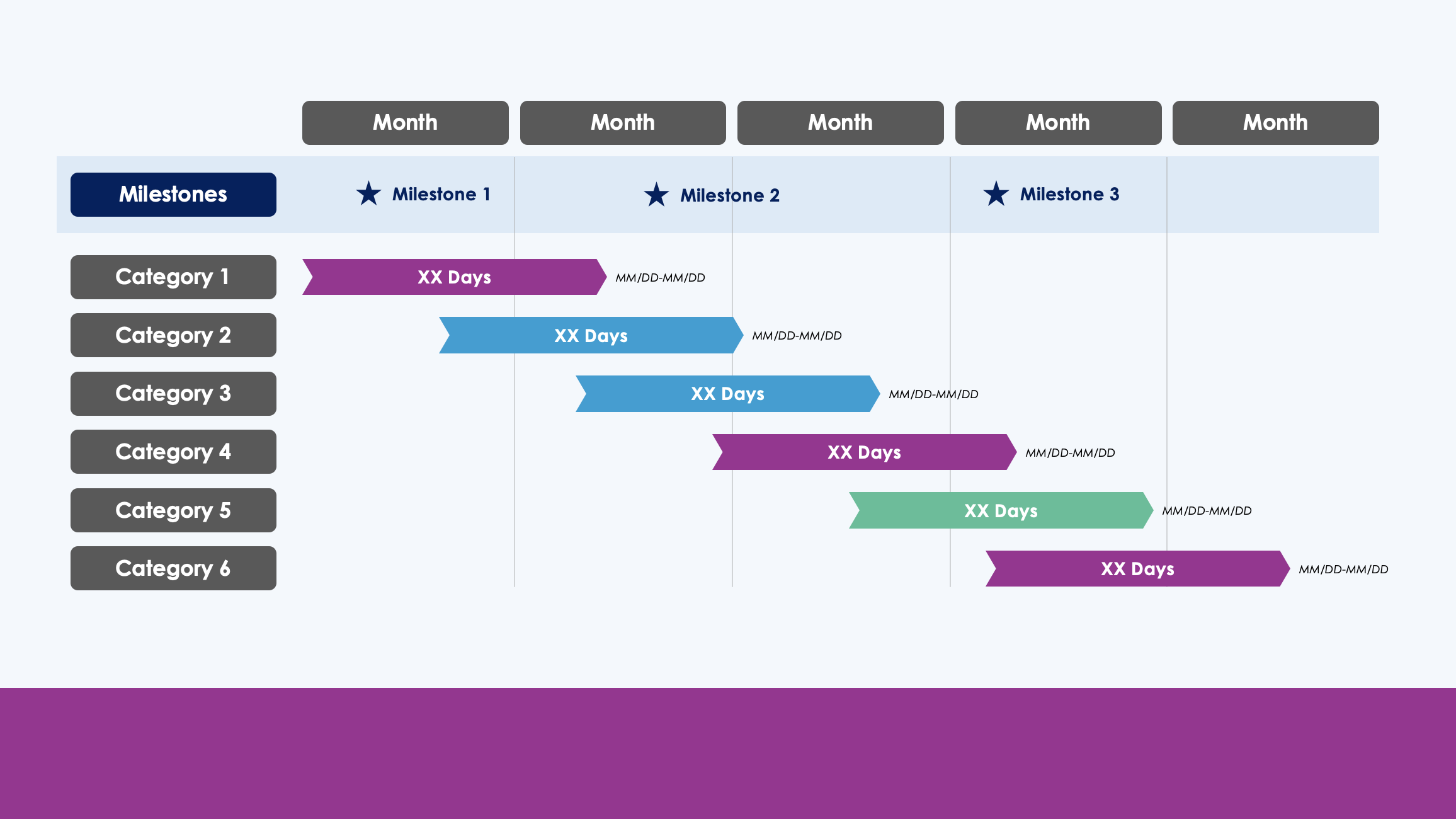 Month
Month
Month
Month
Month
Milestones
Milestone 1
Milestone 3
Milestone 2
Category 1
XX Days
MM/DD-MM/DD
Category 2
XX Days
MM/DD-MM/DD
Category 3
XX Days
MM/DD-MM/DD
Category 4
XX Days
MM/DD-MM/DD
Category 5
XX Days
MM/DD-MM/DD
Category 6
XX Days
MM/DD-MM/DD